TOPLOTNE PUMPE
COOL Centar



Radivoj Blagojev, direktor
[Speaker Notes: OVI OBJEKTI SU SE PRIDRUŽILI MILIONIMA OBJEKATA ŠIROM SVETA KOJI ZA GREJANJE I HLAĐENJE KORISTE OIE, TJ TOPLOTNE PUMPE.
JAPAN, KANADA, SAD, NORVEŠKA, ŠVEDSKA, HOLANDIJA ITD,   ZAŠTO ?
JEDNOSTAVNO : TP U ZAVISNOSTI OD TIPA OSTVARI UŠTEDU OD OKO  70 % (!)
EVO JEDN. PRIM. :  PITANJE : DA LI SE KUĆA OD 100 M2 MOŽE GREJATI SA 2 Kw ? 
NARAVNO ! ČAK I SA MANJE AKO JE DOBRO IZOLOVANA !]
Kako radi toplotna pumpa ?
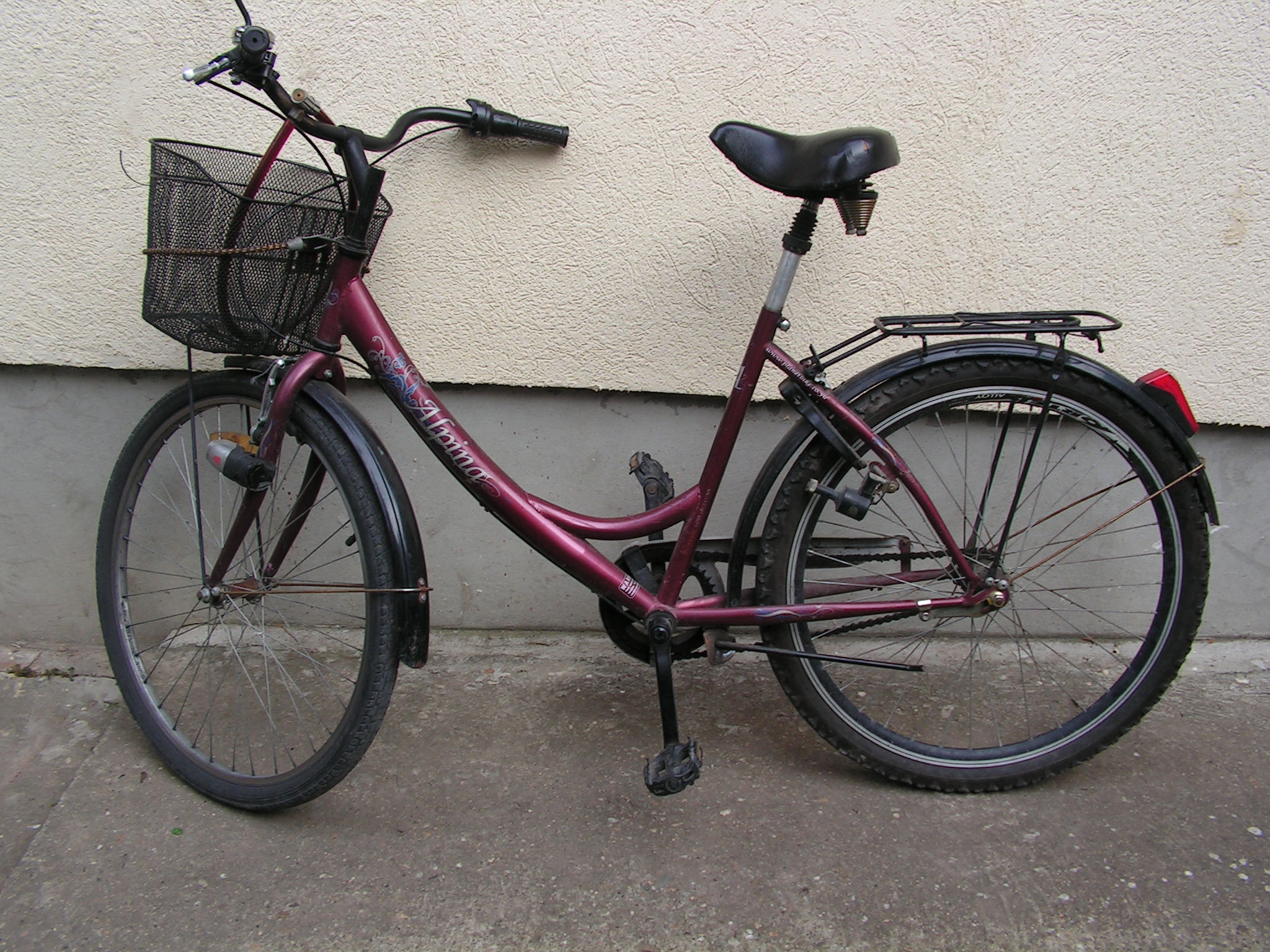 [Speaker Notes: Francuz Carnot je 1824 objasnio princip rada toplotne pumpe.
Amerikanac Jacob Perkins je 1834 napravio prvu toplotnu pumpu odnosno kompresor koja je mogla hladiti.
Lord Kelvin je 1852 dokazao da se kompresiona mašina može korisititi i za zagrijavanje.
SVAKI FLUID KOJI SE SABIJA OSLOBAĐA TOPLOTNU ENERGIJU]
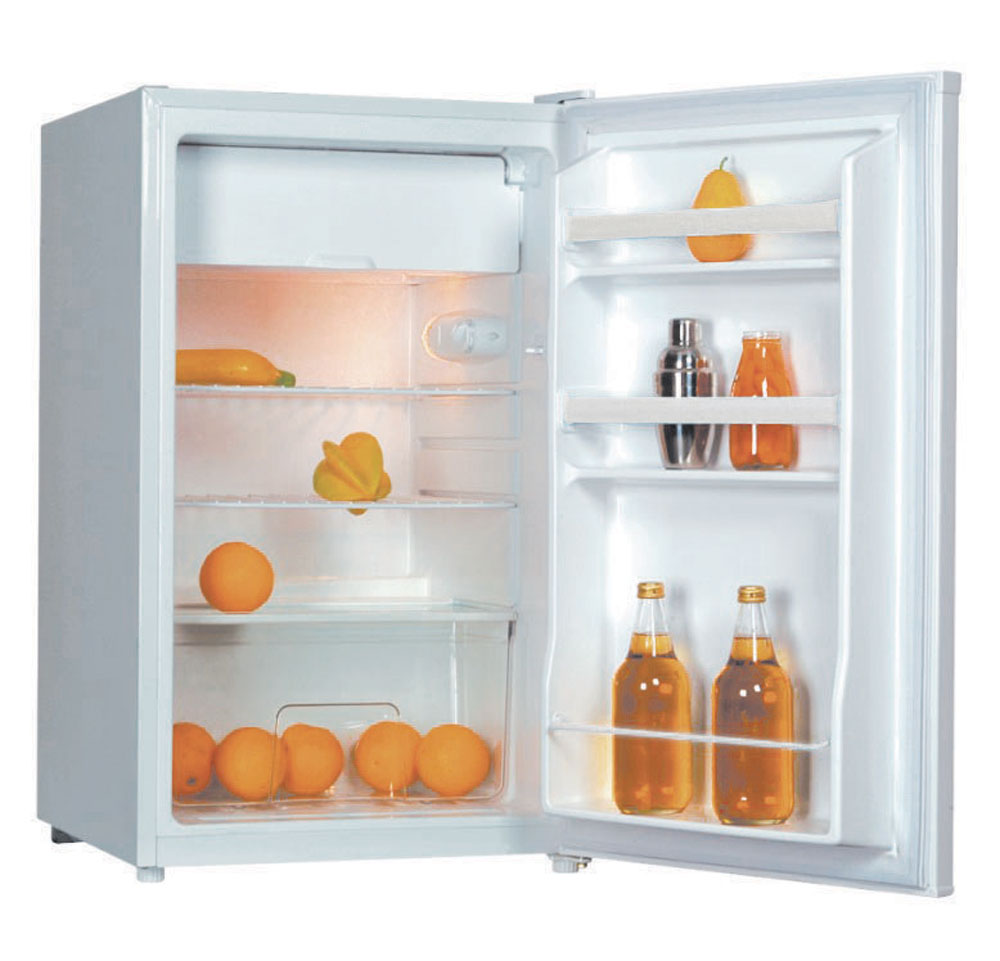 [Speaker Notes: NAJPOZNATIJA TP JE OBIČAN FRIŽIDER, SVI GA IMAMO U KUĆI. OD POZADI GREJE, A UNUTRA HLADI]
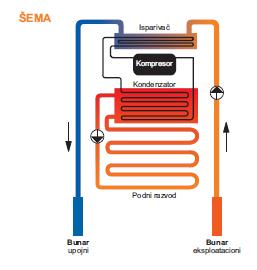 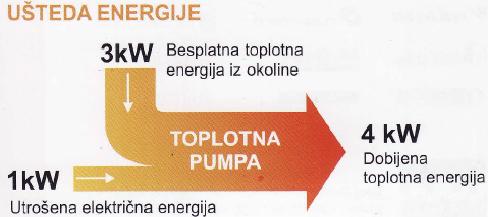 [Speaker Notes: GREJANJE. DISTRIBUTIVNI ELEMENTI MOGU BITI SVIH VRSTA, ŠTO ZNAČI DA SE TP MOŽE UPOTREBITI NA SVAKOM POSTOJEĆEM SISTEMU RAZVODA.]
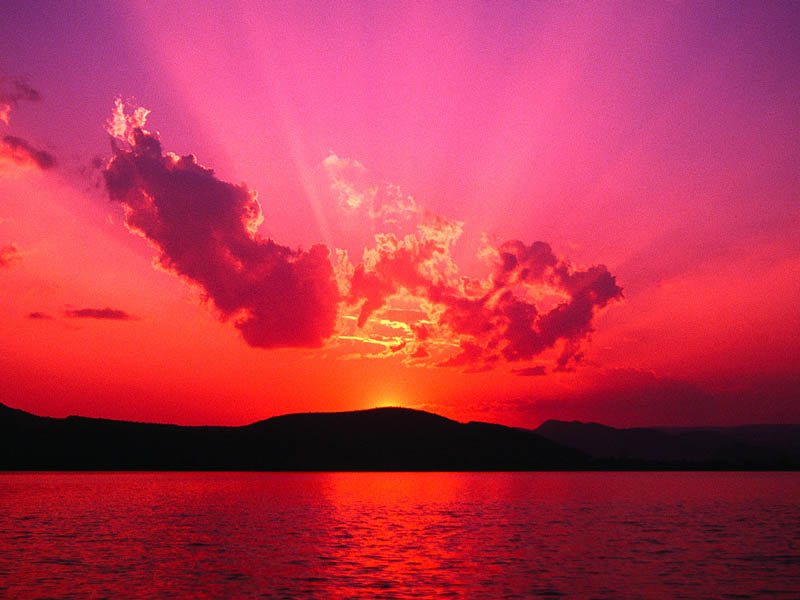 [Speaker Notes: HLAĐENJE.  RAZNI DISTR. ELEMENTI ALI NE RADIJATORI]
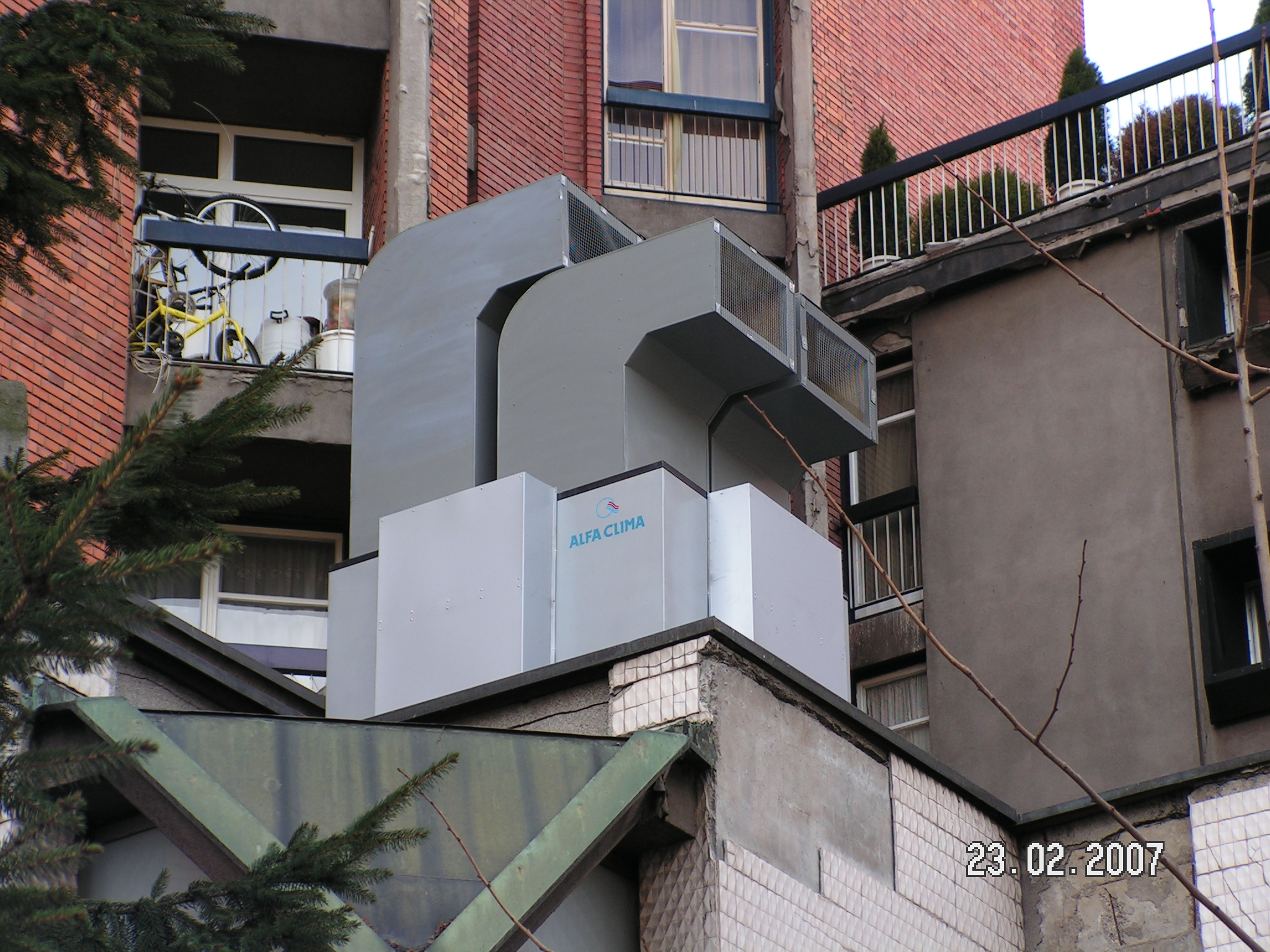 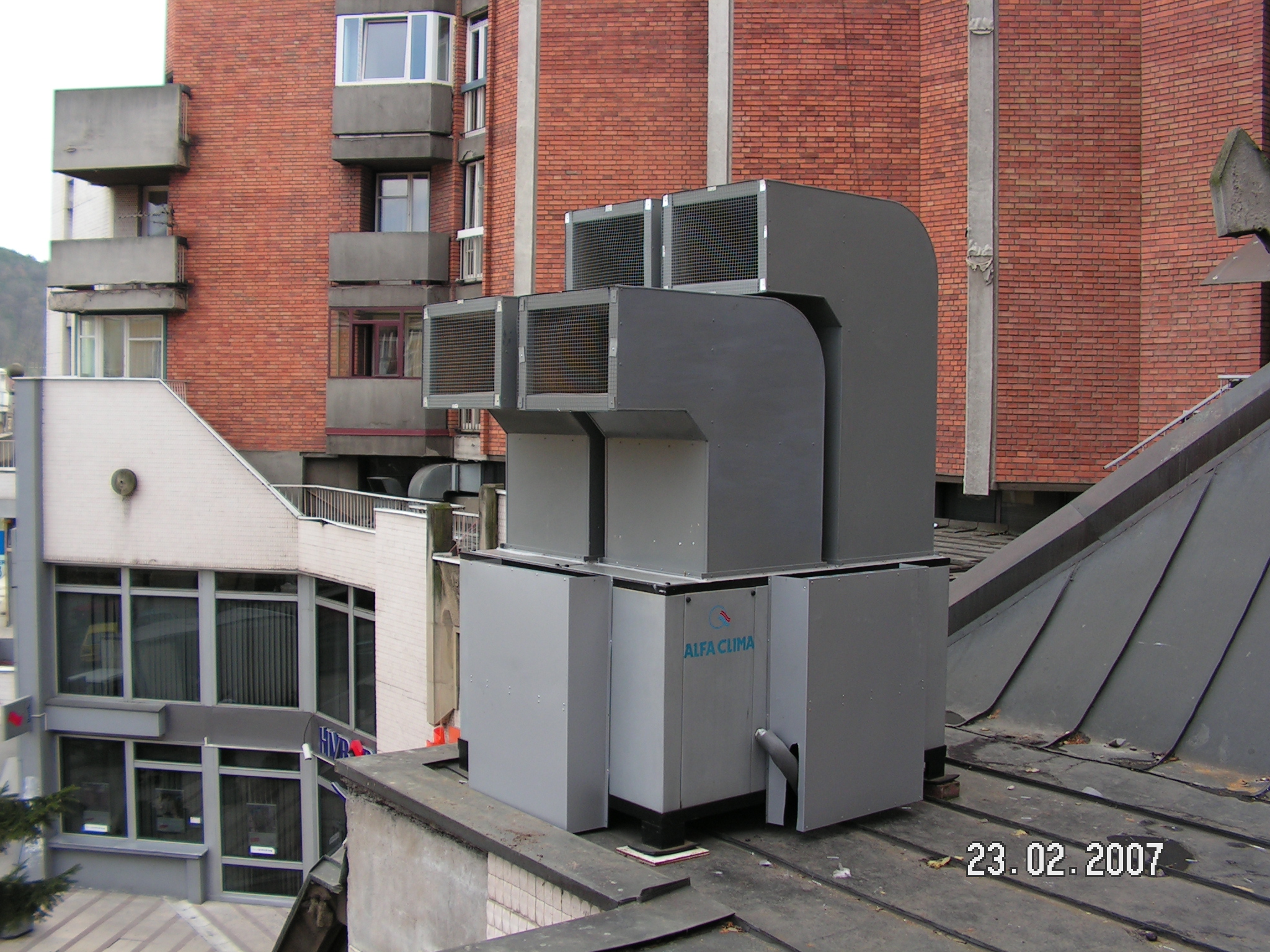 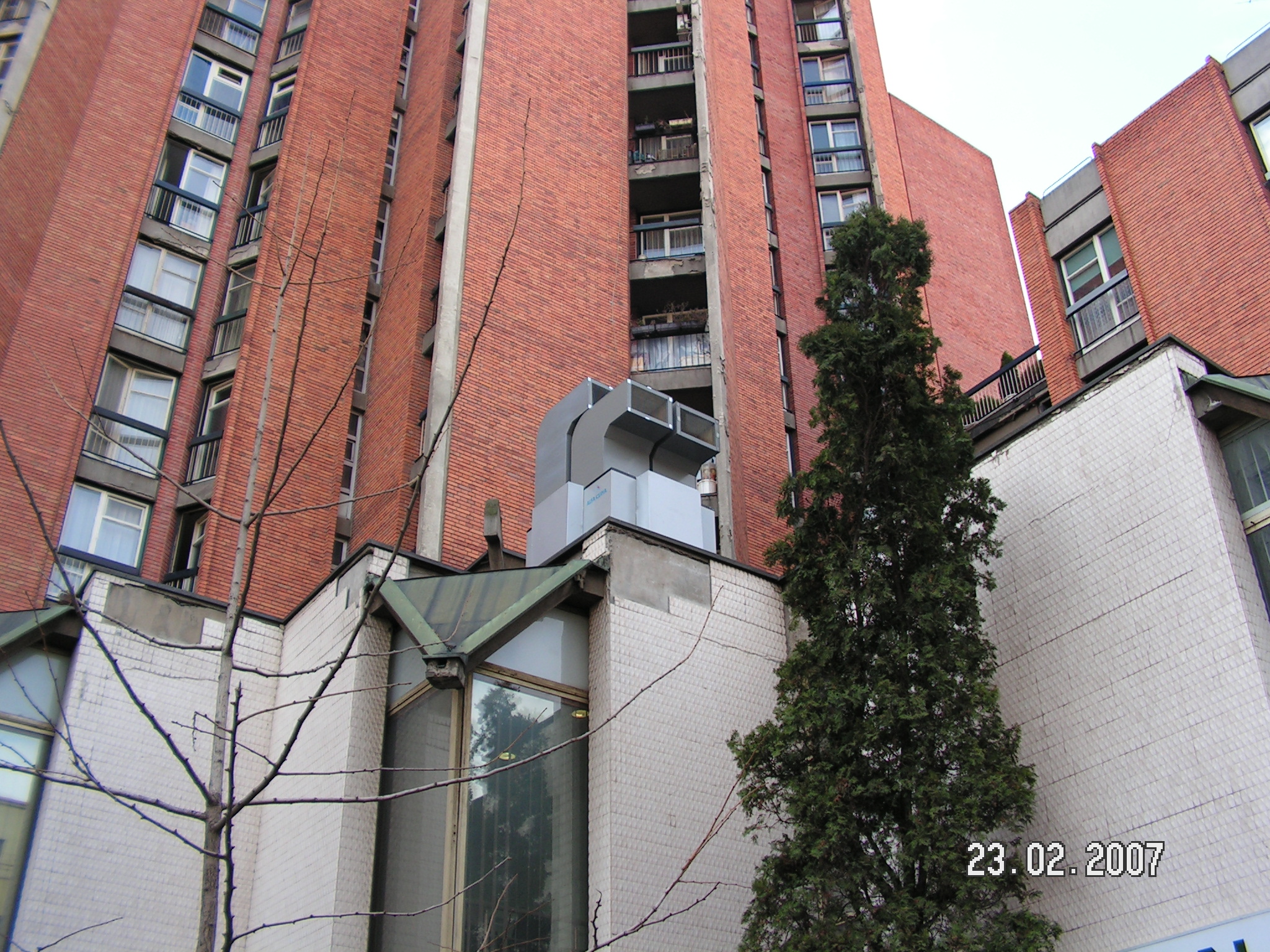 [Speaker Notes: MNOGE PRIVREDNE ORG. POSLUJU NA IVICI RENTABILITETA ILI JOŠ GORE, SA GUBICIMA I TO UPRAVO ZBOG VELIKIH TROŠKOVA ZA ENERGIJU.
POTREBNA JE POMOĆ MNOGIH STRUKTURA : 
MEĐUNARODNIH
DRŽAVNIH 
POTREBNE SU KAKO DONACIJE, TAKO I SUBVENCIONISANE KAMATE O KOJIMA SE ZA SADA SAMO PRIČA.
MINISTARKA : OD 01 JANUARA 2014., FOND R. SRBIJE.]
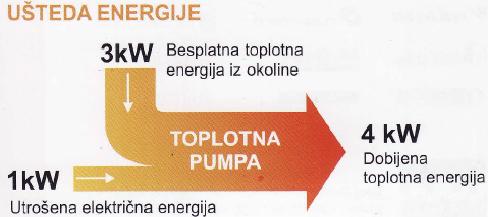 [Speaker Notes: STEPEN ISKORIŠĆENJA  MNOGI ZLOUPOTREBLJAVAJU, ZATO BUDITE OPREZNI !   1 : 4 JE MAXIMUM !
DISPLEJ : 1 : 5,7  ILI  1 :  6.25 JE PREVARA KOSULTUJTE STRUČNJAKE TERMODINAMIČARE.
ZAJEDNIČKIM NAPORIMA MOŽEMO OSTVARITI ZNAČAJNU UŠTEDU I POVEĆATI PRODUKTIVNOST, NA OPŠTE ZADOVOLJSTVO SVIH NAS.  HVALA!]